CHAPTER 15 UPDATE:Cross-Border Insolvency Cases That Impacted the Shipping Landscape This Year New York – April 29, 2015
Presented to: Maritime Law Association, Bankruptcy Committee
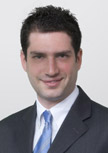 Warren E. Gluck
Holland & Knight, New York
212-513-3396
warren.gluck@hklaw.com
Cross Border Insolvency Cases and Updates Since Last Meeting
In re Daebo International Shipping Co. Ltd., 15-10616 (Bankr. S.D.N.Y.)

OW Bunkers (Cross Border Insolvency with Substantial US Implications and the “Interpleader Actions”)

Barnet and 11 U.S.C. 109 update -- B. Endeavor Shipping Co. Ltd., 15-10246 (Bankr. S.D.N.Y.) (retainer payment sufficient to confer jurisdiction) (following long line of cases)

Krys v. Farnum Place, 768 F.3d 239 (2d Cir. 2014) (Foreign debtor’s sales of property subject to  and being administered in a foreign proceeding that can be characterized as “US Property” is subject to a 11 U.S.C. 363 analysis)
 
UNCITRAL Has Clarified the Meaning of COMI in the Model Law in a way that conflicts with the Second Circuit’s Fairfield Sentry “time of the chapter 15 filing” rule.
1
Chapter 15 – Brief Overview
2005:  U.S. adoption of the U.N. Commission on International Trade Law (UNCITRAL) Model Law of Cross-Border Insolvency.
Action brought by “Foreign Representative” (typically, but not always, appointed by foreign court).
Key:  foreign proceeding to be at “center of main interest” (COMI) of debtors.  See In re Fairfield Sentry Limited, 714 F.3d 127 (2d Cir. 2013) (recognizing “COMI-Shifting” and permitting recognition of offshore liquidations and bankruptcies, including shipping companies. Non-main recognition also possible
2
Overview: Chapter 15 (Continued)
Successor to former 11 U.S.C. § 304.  
Policy of deference to foreign insolvency proceeding, avoidance of piecemeal distribution of the (foreign) debtor’s estate. 
Provides powerful mechanisms to: 
(1) Protect the estate’s U.S. assets and direct turnover to foreign proceeding.
(2) Stay litigation/asset seizures in the U.S. and that affect the foreign debtor in the U.S.; 
(3) enforcement of foreign debtor’s claims against third parties, affiliates and insiders located in or subject to U.S. jurisdiction; 
(4) Apply foreign avoidance laws to recover preferential and fraudulent transfers from transferees subject to U.S. jurisdiction.  
(5)  Permit broad reaching discovery of debtor and third party assets.
3
The Daebo Case: Background
Daebo is a Korean company in Korean Bankruptcy Proceedings.  
It’s leased vessel, the Daebo Trader is attached in New Orleans.  
The theory of attachment is alter-ego based, with claims stated against the vessel’s registered owner, which alter ego claims have been upheld. 
Numerous issues presented – many of first impression.
4
Question 1: Scope of Provisional Relief
Is vacatur of an attachment available as provisional relief pursuant to 11 U.S.C. 1519?
No, this is the first time a court has ruled on the issue. 
It is a final remedy and 11 U.S.C. 1519 only authorizes “provisional” relief, which cannot mean final by definition.
5
Question 2:  Debtor-Lessor’s Interest
May a foreign debtor who leases or charters a vessel that is attached in the United States move to vacate the attachment when there are claims against the vessel’s owner? (to be decided)
6
Question 3: Does it Matter that the Claim is Alter Ego-Based?
The underlying claim is against the Foreign Debtor, but the claim asserted is alter-ego against the vessel’s owner. 
Is it relevant that the underlying cause of action giving rise to the alter-ego allegations are claims against the debtor?  See Blue Whale (2d Cir. 2014) (alter ego claims are “Collateral”)
7
Are Maritime Alter Ego Claims Property of the (Foreign) Debtor?
U.S. land-law perspective (evolving law - not always). 
U.S. Maritime Law perspective – Long history of alter-ego attachments in the wake of and in response to foreign Bankruptcies. 
Gulf Offshore (alter ego action by creditors may continue)
8
Foreign Law?
Does Korean law prevent a maritime creditor from asserting US maritime alter ego claims (is the alter ego claim the exclusive property of the Receiver)?
If Korean law does provide such exclusivity, can a foreign representative assert the claims in the United States? See, e.g, Farenco (no maritime jurisdiction for foreign representative to assert maritime alter ego claims). 
If not, can maritime creditors be enjoined from asserting alter ego claims?
9
Question 4:  11 U.S.C. 109/28 U.S.C. 1410
Application of Barnett – is an attorney retainer sufficient to confer Bankruptcy jurisdiction?  
Barnett, discussed last time, has been rendered toothless as expected…
But, what if the retainer secures attorneys’ fees already incurred? 
What is the proper venue for a Chapter 15 where there is litigation pending in a different jurisdiction and potentially property there as well?
10
Question 5:  Are Rule B Creditors Secured Creditors?
Is a Rule B creditor a “secured creditor” for the purposes of Chapter 15? 
Compare, In re The International Banking Corporation (New York state law attachment creditors are secured creditors for the purposes of Chapter 15).
11
Issue 6:  Freight Liens and Chapter 15
Should a court look to foreign law to determine whether freight liens may be enforced? 
If the mechanism to enforce foreign freight liens is a United States arrest of cargo, is the Chapter 15 stay implicated?
12
Issue 7:  Are Time and Voyage Chartered Vessels Protected by the Bankruptcy Stay?
In Re STX Pan Ocean

Daebo

The current, unopposed trend is “yes.”  At some point, major interests will be implicated.  Is the “magic cloak theory” viable?
13
No Distinction Based Upon Types of Charters and Property Interests?
See, e.g., Fed Commerce & Navigation Co. v. M/V Marathonian, 392 F.Supp. 908, 910 (S.D.N.Y. 1975) (a time charterer is without any property right in the vessel); Id. at n.2 (“n. 2 (recognizing that under a demise or bareboat charter, the charterer "becomes, in effect, the owner pro hac vice, just as does the lessee of a house and lot, to whom the demise charter is analogous"); Asprogerakas v. MOL Tankship Mgmt., Ltd., No. Civ.A.CV-97-3053, 1998 WL 760291, at *3 (E.D.N.Y. Aug. 31, 1998) (indicating that a "time charterer contracts not for the vessel but for a specific service of the vessel, such as the transport of goods, which is rendered by the owners’); Mondella v. S.S. Elie, 223 F. Supp. 390, 392 (S.D.N.Y. 1963) (same).
Riffe Petroleum Co. v. Cibro Sales. Corp., 601 F.2d 1385 (10th Cir. 1979) (in rem arrest against vessel owned by non-debtor to enforce maritime lien for necessaries not violation of automatic stay for purposes of sanctions motion  - a time charter "is a contract for a special service to be rendered by the owners of the vessel" and is to be distinguished from "a contract for the lease of the vessel”).
14
But, What Does that Mean for Secured Interests?
Mortgage Holders. 
Rule C Lien Holders.
Providers of Necessaries in the United States.
15
OW Bunkers
Foreign Insolvency of a Bunker Supplier
Physical suppliers, OW Affiliates and Secured Interest/Assignee in Receivables Make Conflicting Claims to Receivables from parties on a World Wide Basis.
May those parties file “interpleader” actions in the United States, deposit the subject funds with the Court, and create jurisdiction to decide the dispute so as to avoid the potential for double liability and vessel arrests when the vessels are not within the jurisdiction of the United States? 
Would Chapter 15 or the Cross Border Insolvency Regime Have Helped?
16
Warren E. Gluck
Warren E. Gluck is a litigator in Holland & Knight's New York Office and has been named a New York Super Lawyers Rising Star for the past three years. His practice includes fraud, contentious insolvency, asset recovery and judgment enforcement, as well as commercial litigation and admiralty law. He has experience in all aspects of the litigation process and has acted as lead counsel on numerous judgment enforcement, fraud, cross-border insolvency, asset tracing and shipping matters. 
Mr. Gluck often represents creditors, liquidators and foreign debtors in connection with cross- border and domestic insolvency as well as litigation matters ranging from judgment enforcement to business restructuring and fraudulent transfer. He is a frequent speaker on the topics of international judgment enforcement and cross-border insolvency and has pioneered new asset tracing methods. 
In addition, Mr. Gluck has substantial experience in connection with interim and protective remedies and has litigated dozens of prejudgment attachment and injunction-predicated cases. He also assisted in both pioneering and defending newly developed global seizure orders.
Warren E. Gluck
Senior Associate

New York
T. 212.513.3396
warren.gluck@hklaw.com
17